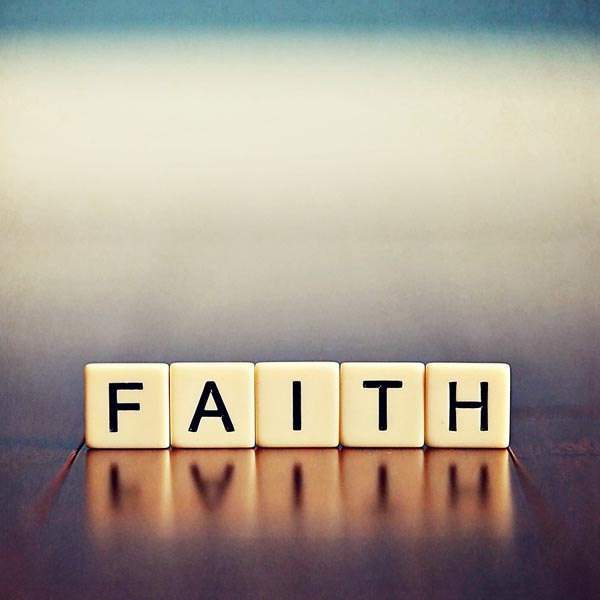 James 2:14-26
Do You Truly Have…..
                                          ?
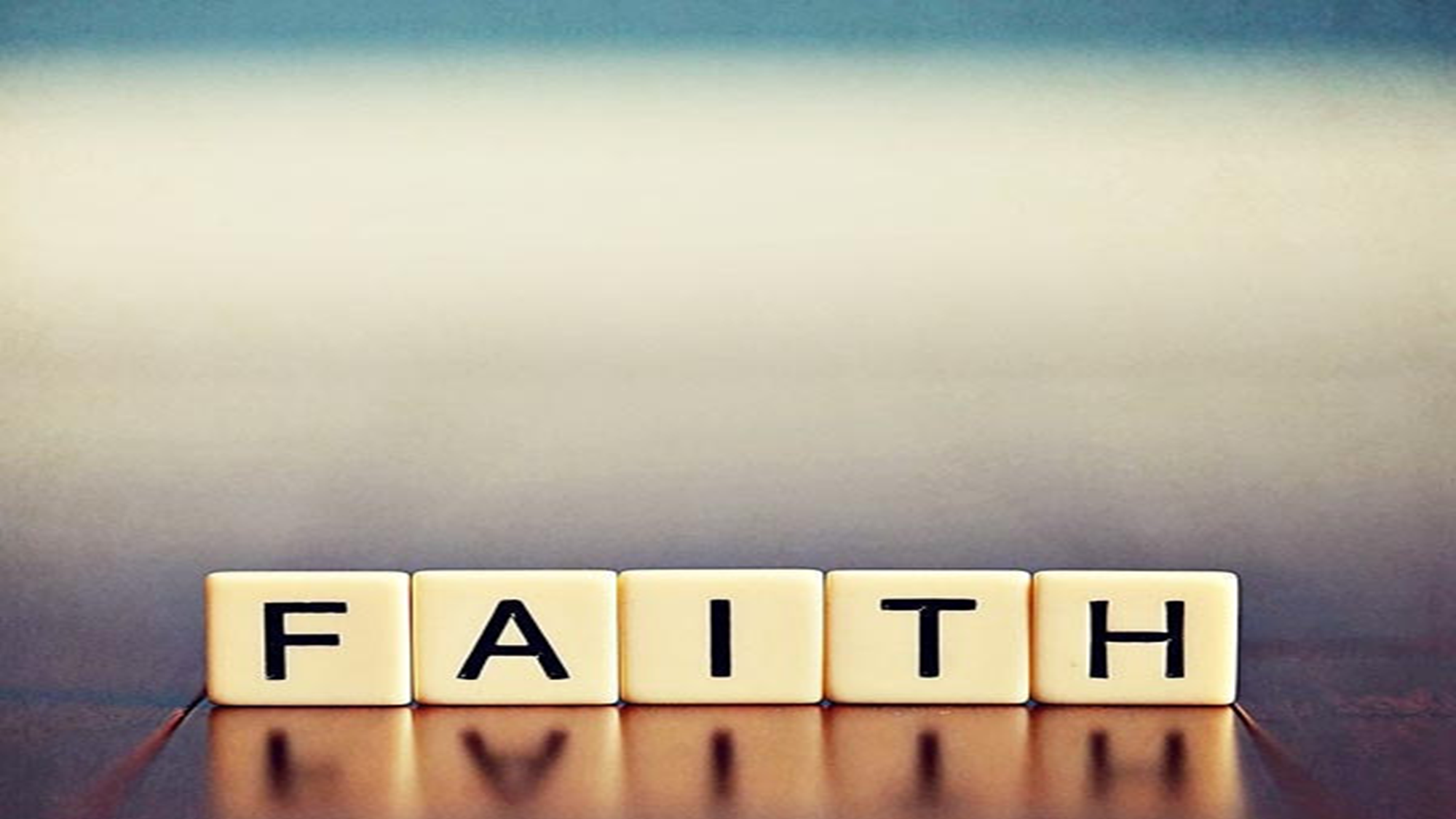 Intro:
James addresses the doctrine of “faith alone.”
Why?
Apparently, this heresy was a problem even with 1st century people. 
James 2 is a powerful refutation of this concept.
Let’s analyze what he says from two sides. First, faith without works and secondly, faith with works.
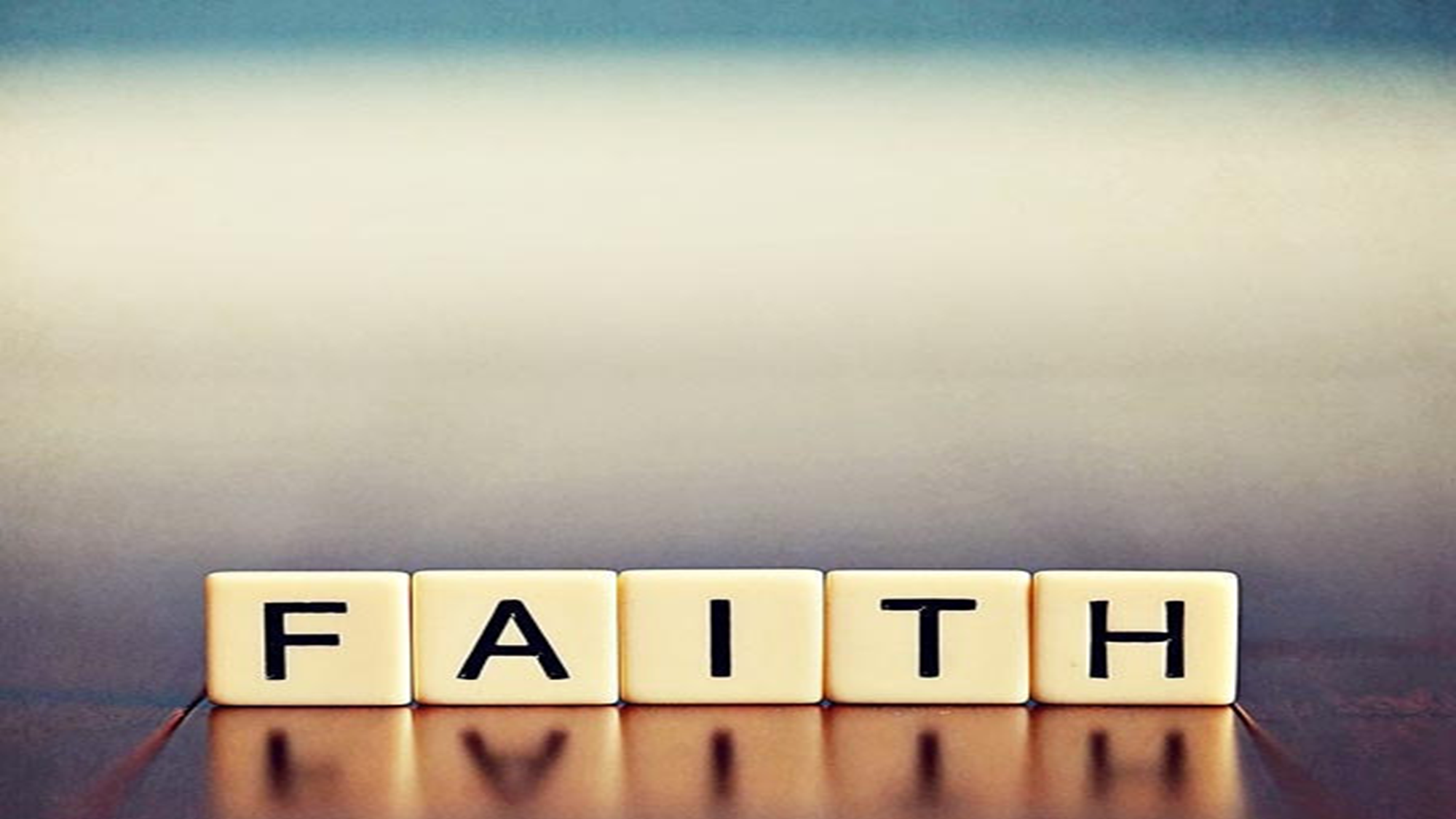 Faith without works is …………
DISASTROUS
Vs. 14- Rhetorical question- Shows it cannot save!
DEAD
Vs. 14, 17, 20- No good, useless. 
DEMONESQUE (In the style of…- Urban Dict.)
Vs. 19- No different than a demon’s faith.
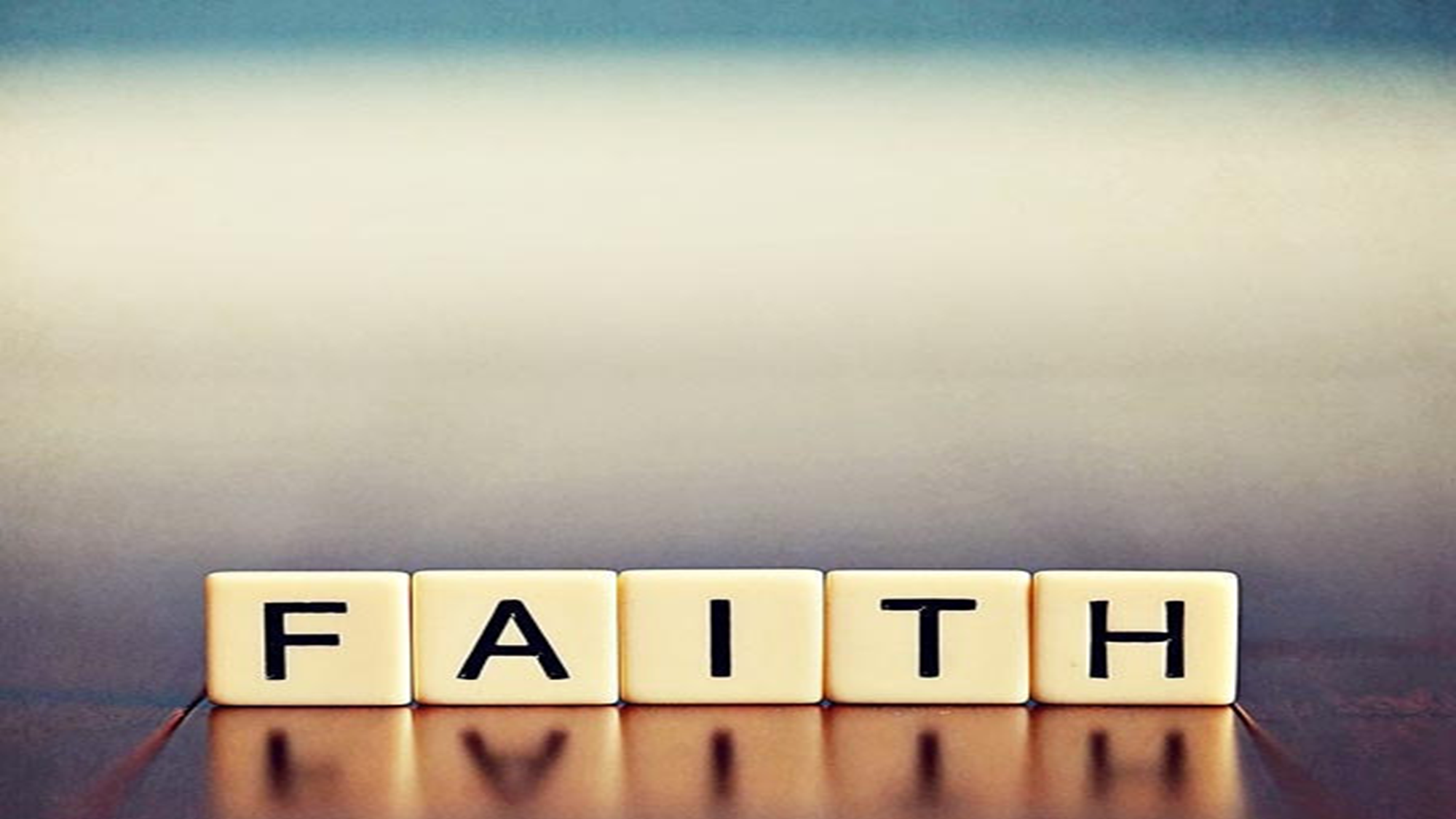 Faith with works is …………
COMMON SENSE
Vs. 20- “Do you want to be shown, you foolish person.”
COMPLETE
Vs. 22- Faith is validated by works. Perfected. Abraham.
COUNTED
Vs. 23- Faith alone doesn’t count vs. 24
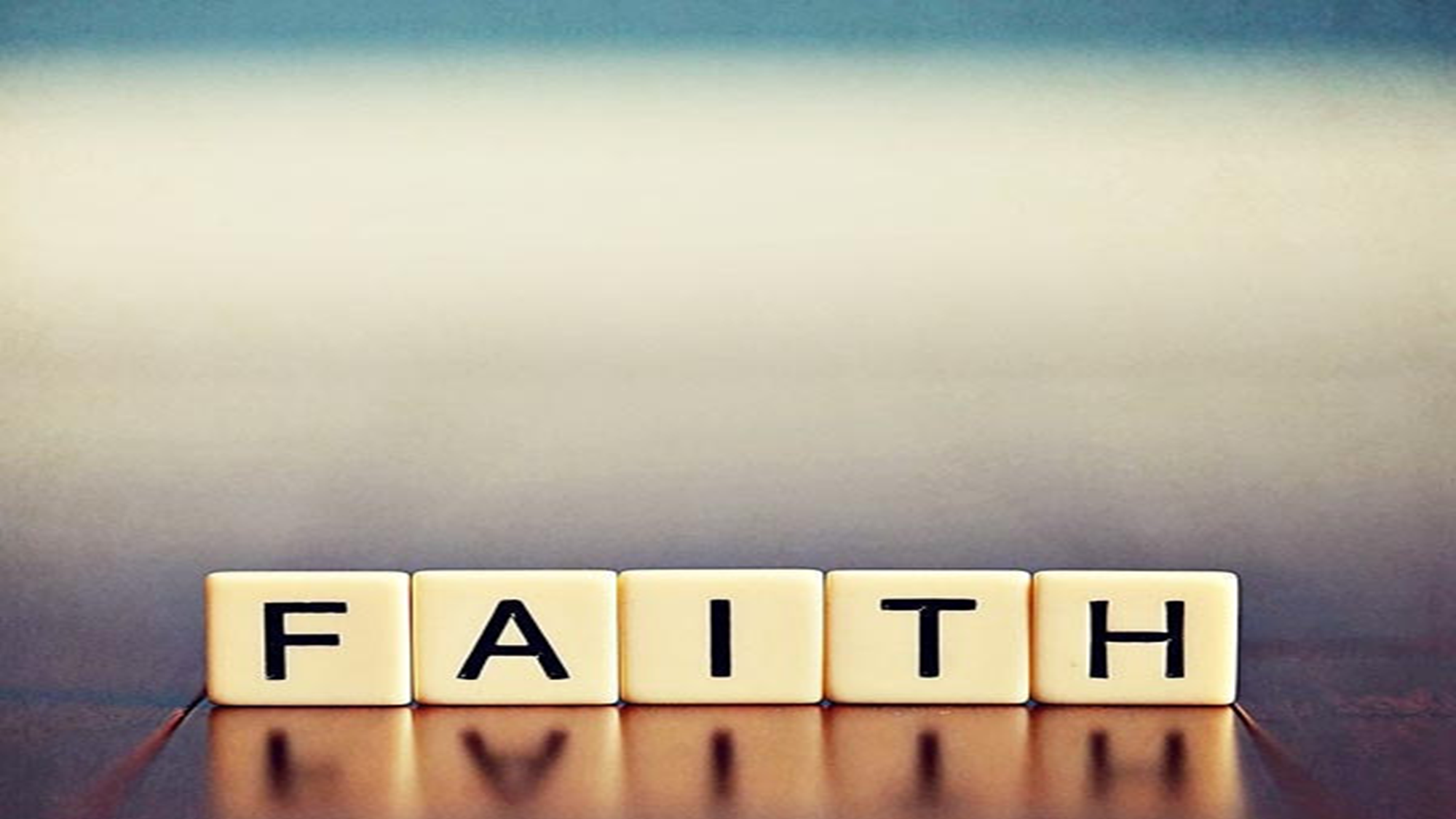 True faith always involves righteous action!
If Faith without works is dead, then, Faith without works is not the Faith mentioned in:
Eph. 2:8-10
Heb. 10:38
Rom. 1:17; 5:1
Gal. 3:24
Why?
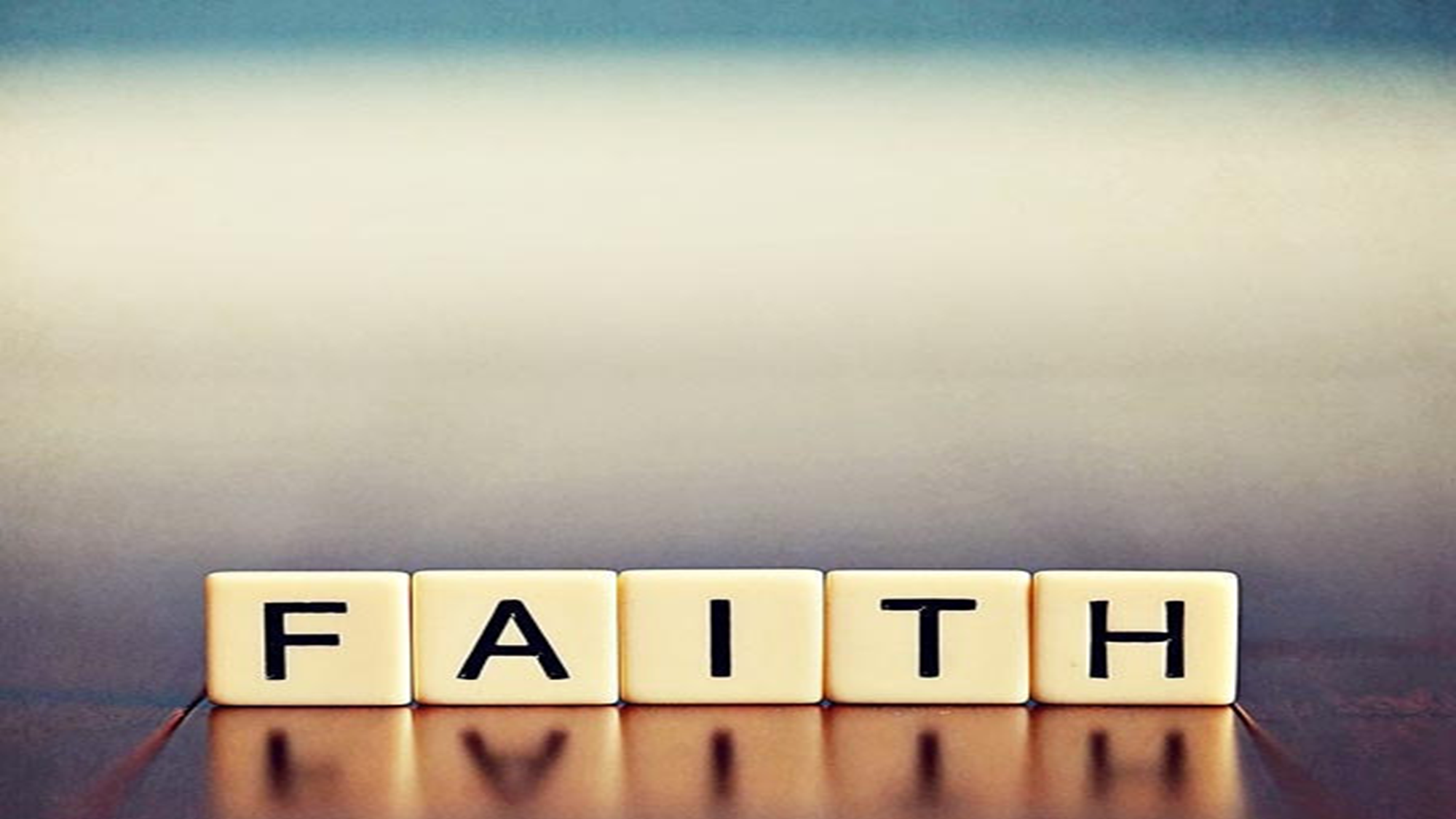 Because…………


What is dead is USELESS!!!!
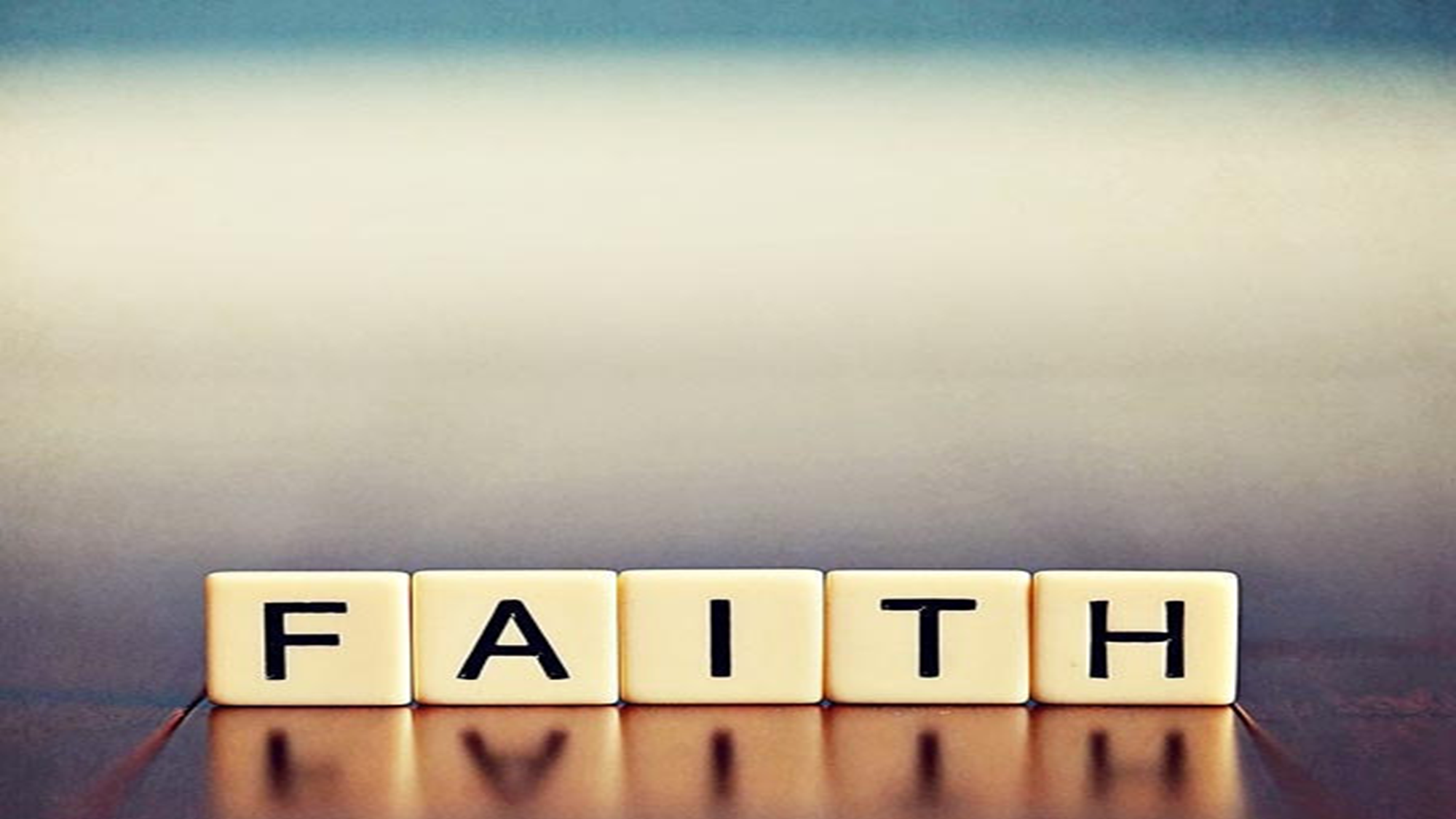 Eph. 2:8-10- This faith leads to salvation
Rom. 1:17 and Heb. 10:38- This faith leads to righteousness 
Romans 5:1 & Gal. 3:24- This faith leads to justification.
Heb. 11:6- Faith involves two components 
Acknowledgement 
Action
This is settled by Heb. 11:39 (Commended through their faith-belief that was moved to action)